The RCA Computron
A 14 bit by 14 bit digital multiplier…
 in a single electron tube.

Y = (A * X) + B + C
Earliest available documents show the project began in the Summer of 1941, by principal investigators:

Richard L. Snyder, Jr.,
Jan Rajchman
Paul Rudnick
Gun Directors
Mechanical marvels intended to aim artillery at incoming aircraft.

Operated by teams of skilled operators

Marginally better than dead reckoning.
M7 Director
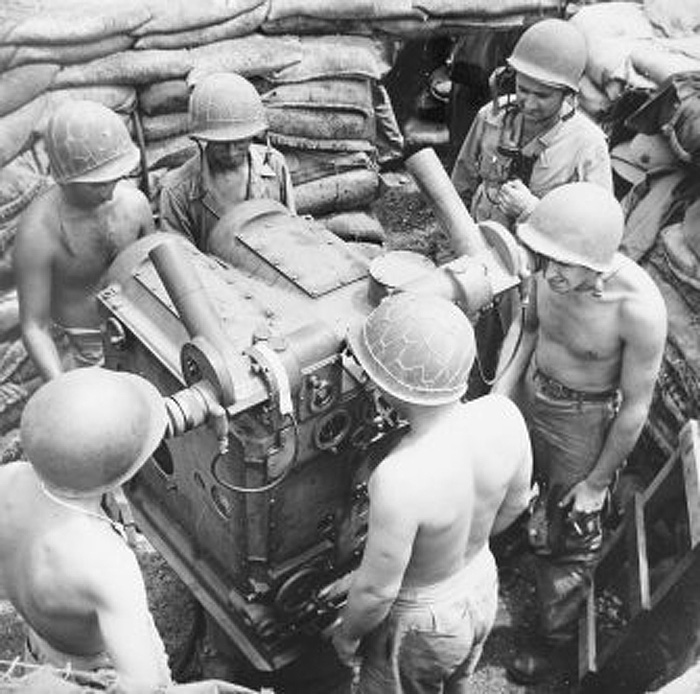 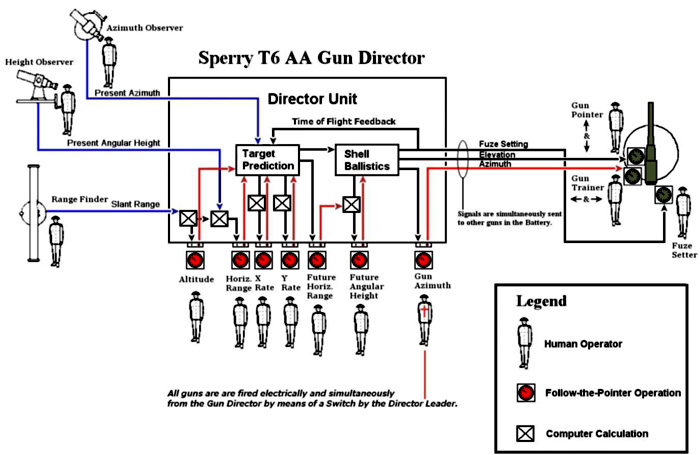 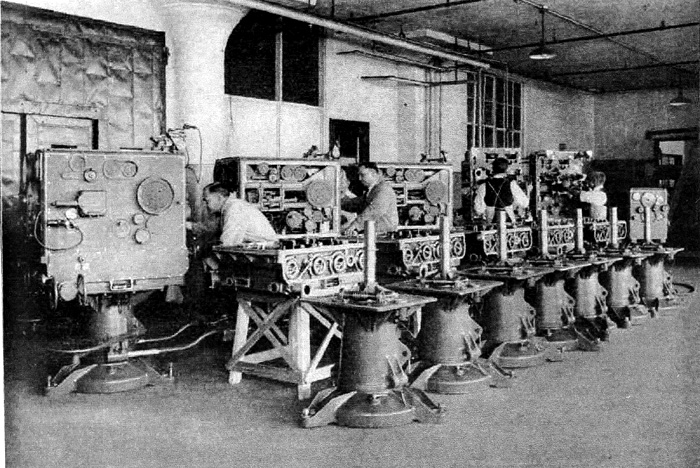 Decimal Multiplication
2 9 7   Multiplicand
         
x     1 8 9   Multiplier 
      
    2 6 7 3   Partial product of 9 times 279

  2 3 7 6     Partial product of 80 times 279

  2 9 7       Partial product of 100 times 279

  1 2 1 0 0   Carry (addition of partial products)

  5 6 1 3 3   Sum
2 9 7   Multiplicandx     0 0 9   Multiplier      2 6 7 3   Partial product    0 0 0 0   Sum in    0 0 0 0   Carry (generated during addition)    2 6 7 3   Intermediate Sum out      2 9 7   Multiplicandx     0 8 0   Multiplier    2 3 7 6 0   Partial product    2 6 7 3   Sum in  0 1 1 0 0   Carry (generated during addition)  2 6 4 3 3   Intermediate Sum out      2 9 7   Multiplicandx     1 0 0   Multiplier    2 9 7       Partial product  2 6 4 3 3   Sum in  1 1 0 0 0   Carry (generated during addition)  5 6 1 3 3   Final Sum out
Binary Addition
0 plus 0 equals 0

0 plus 1 equals 1

1 plus 0 equals 1

1 plus 1 equals 0 with a carry
Binary Multiplication
0 times 0 equals 0

0 times 1 equals 0

1 times 0 equals 0

1 times 1 equals 1
Thus, multiplying 10111 by 1110 in binary notation:        1 0 1 1 1   Multiplicand      x   1 1 1 0   Multiplier          0 0 0 0 0   partial product      1 0 1 1 1     partial product    1 0 1 1 1       partial product  1 0 1 1 1         partial product  1 2 2 2 1 0 0 0   Carry (generated during addition)1 0 1 0 0 0 0 1 0   sumThe rules are simple:  If the digit of the multiplier is 0, add nothing;  if it is 1, add the shifted multiplicand to that of the digit.
1 0 1 1 1   Multiplicand      x   1 1 1 0   Multiplier          1 0 1 1 1   Multiplicand      x   0 0 0 0   Multiplier          0 0 0 0 0   partial product        0 0 0 0 0   sum in        0 0 0 0 0   Carry (generated during addition)        0 0 0 0 0   sum out        1 0 1 1 1   Multiplicand      x   0 0 1 0   Multiplier        1 0 1 1 1     partial product        0 0 0 0 0   sum in      0 0 0 0 0 0   Carry (generated during addition)      1 0 1 1 1 0   sum out        1 0 1 1 1   Multiplicand      x   0 1 0 0   Multiplier      1 0 1 1 1       partial product      1 0 1 1 1 0   sum in  1 1 1 1 1 0 0 0   Carry (generated during addition)  1 0 0 0 1 0 1 0   sum out        1 0 1 1 1   Multiplicand      x   1 0 0 0   Multiplier    1 0 1 1 1         partial product  1 0 0 0 1 0 1 0   sum in1 0 1 1 1 0 0 0 0   Carry (generated during addition)1 0 1 0 0 0 0 1 0   sum out
3-Bit Adder
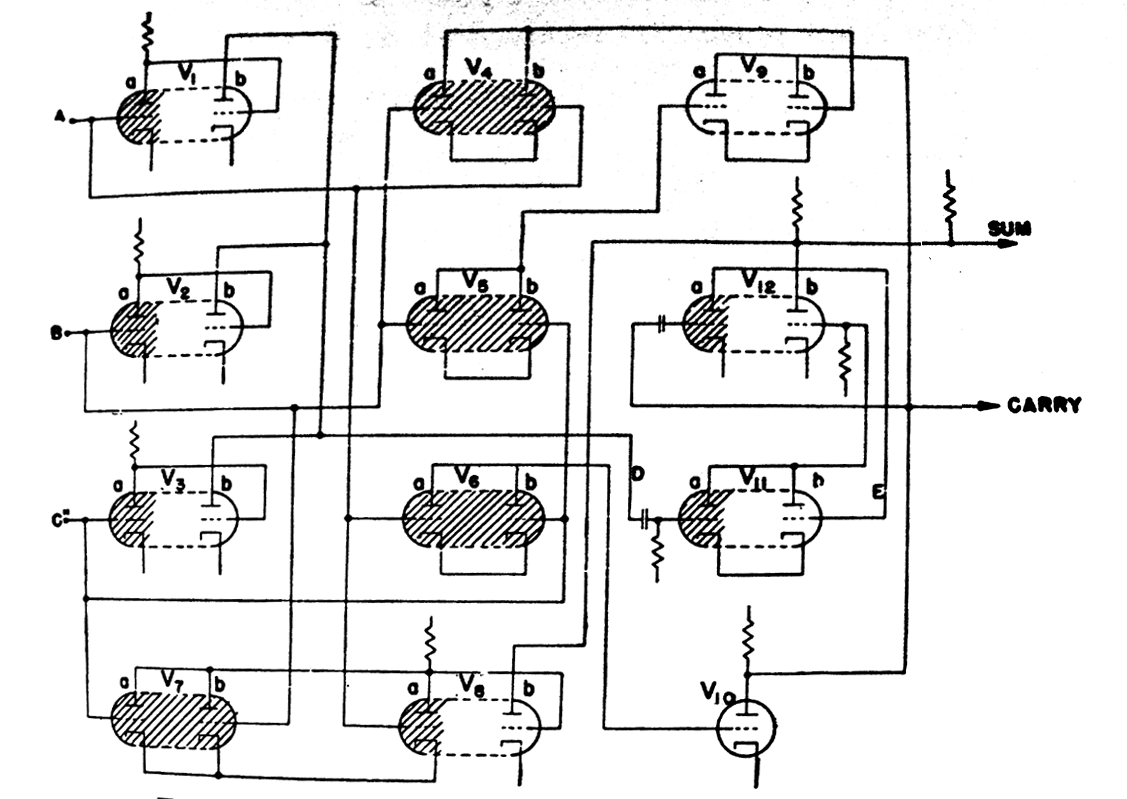 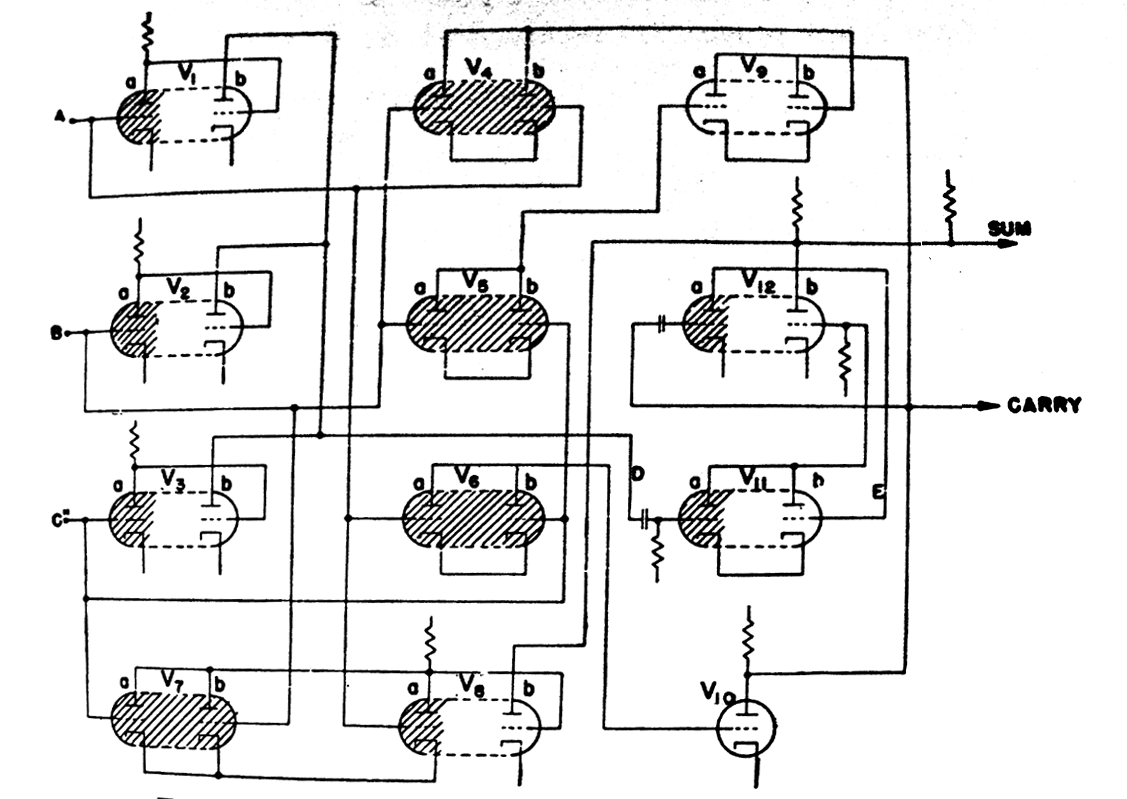 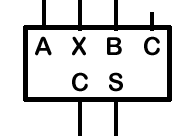 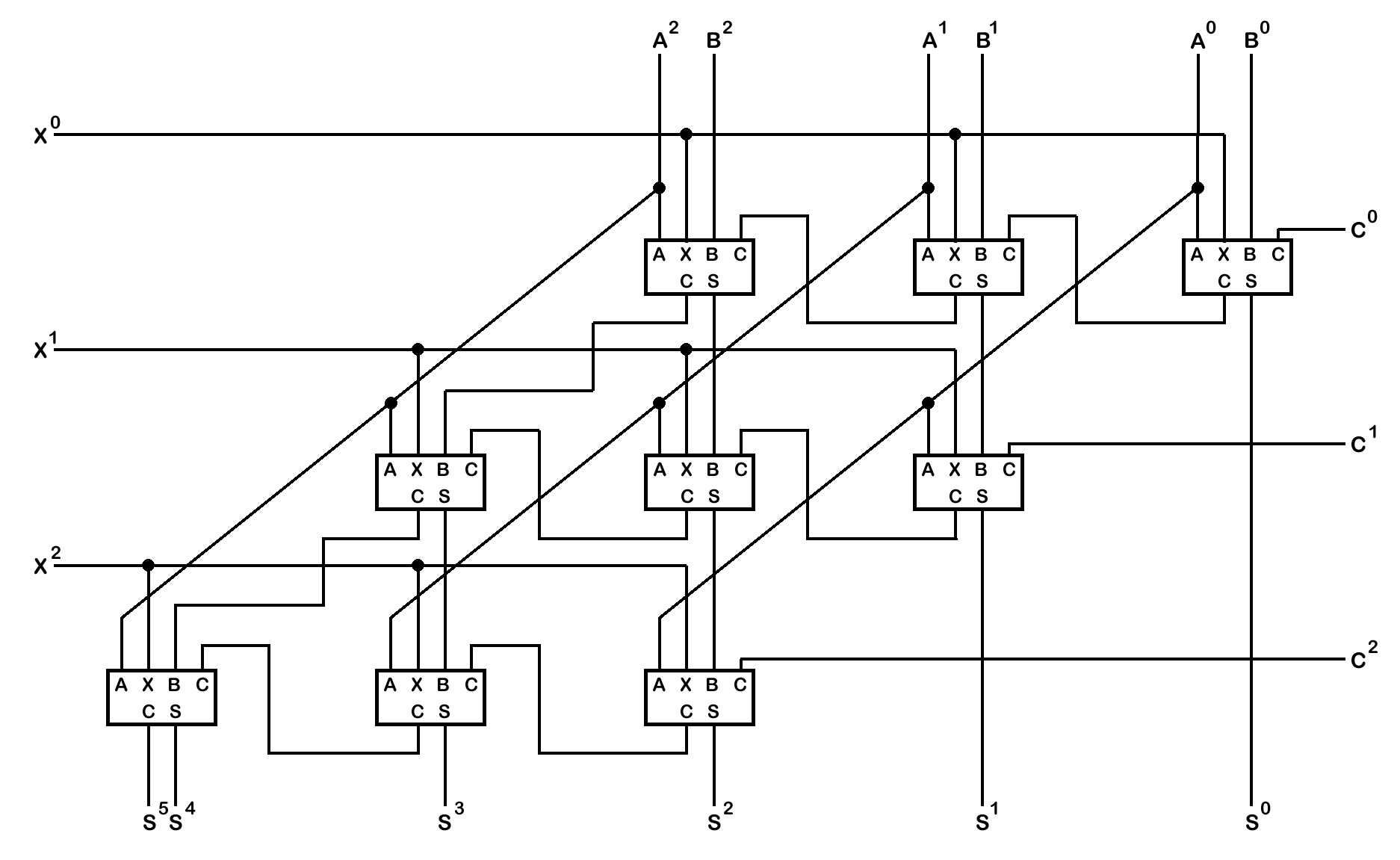 1 0 1 1 1   Multiplicand      x   1 1 1 0   Multiplier          1 0 1 1 1   Multiplicand      x   0 0 0 0   Multiplier          0 0 0 0 0   partial product        0 0 0 0 0   sum in        0 0 0 0 0   Carry (generated during addition)        0 0 0 0 0   sum out        1 0 1 1 1   Multiplicand      x   0 0 1 0   Multiplier        1 0 1 1 1     partial product        0 0 0 0 0   sum in      0 0 0 0 0 0   Carry (generated during addition)      1 0 1 1 1 0   sum out        1 0 1 1 1   Multiplicand      x   0 1 0 0   Multiplier      1 0 1 1 1       partial product      1 0 1 1 1 0   sum in  1 1 1 1 1 0 0 0   Carry (generated during addition)  1 0 0 0 1 0 1 0   sum out        1 0 1 1 1   Multiplicand      x   1 0 0 0   Multiplier    1 0 1 1 1         partial product  1 0 0 0 1 0 1 0   sum in1 0 1 1 1 0 0 0 0   Carry (generated during addition)1 0 1 0 0 0 0 1 0   sum out
Cathode Ray Tube
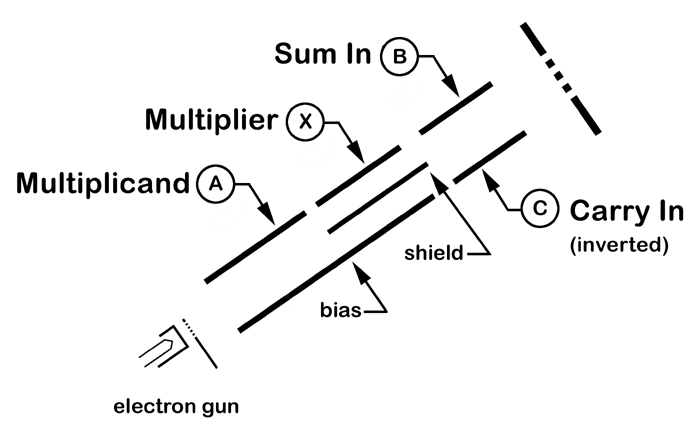 CRT… plus windows
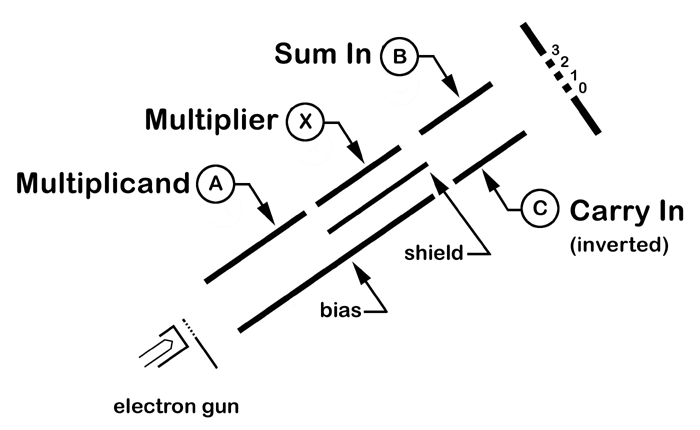 Three Bit CRT:  AX+B+C
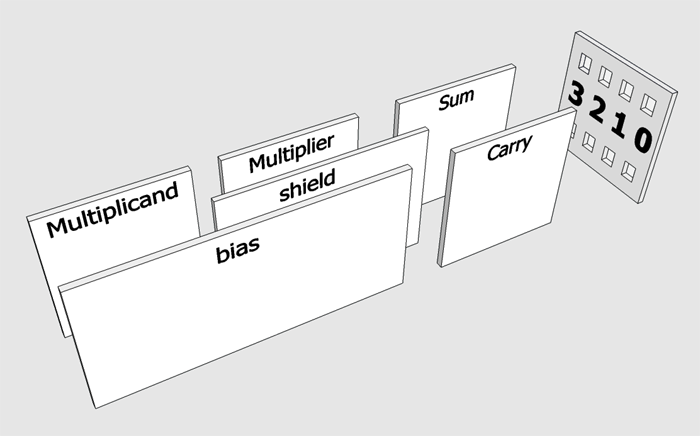 Secondary Electron Emission
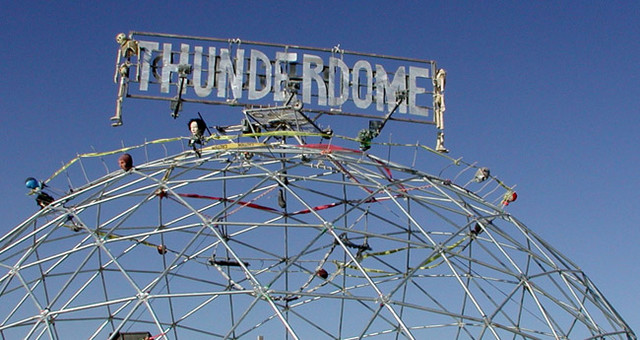 One man enters. Two men leave.
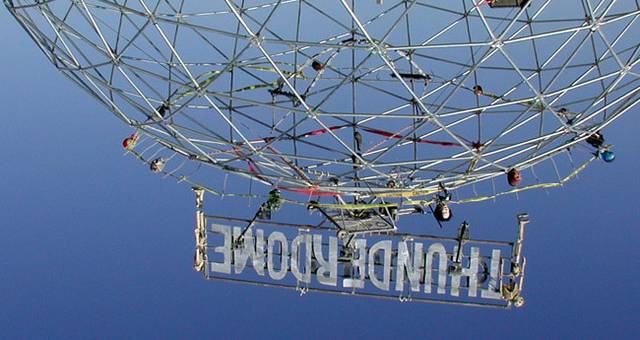 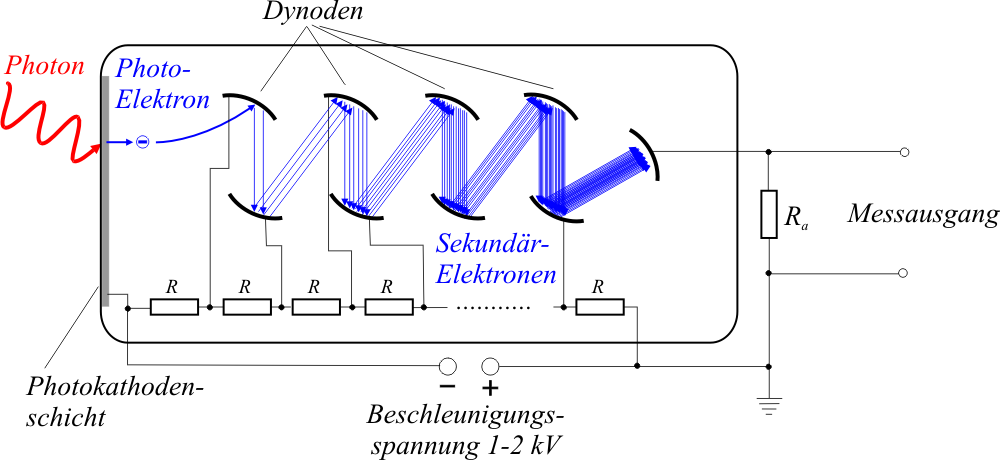 Floating Target
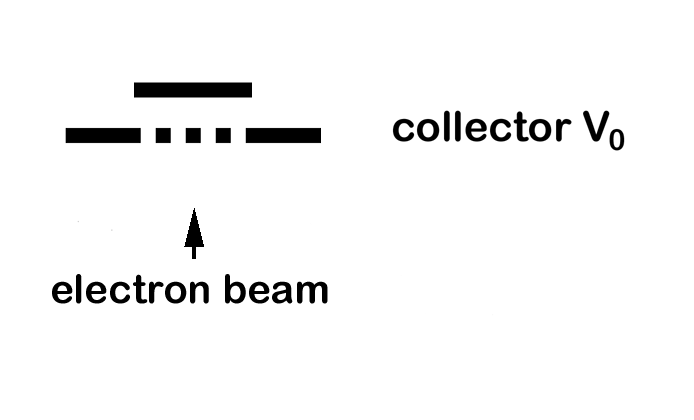 Floating Target
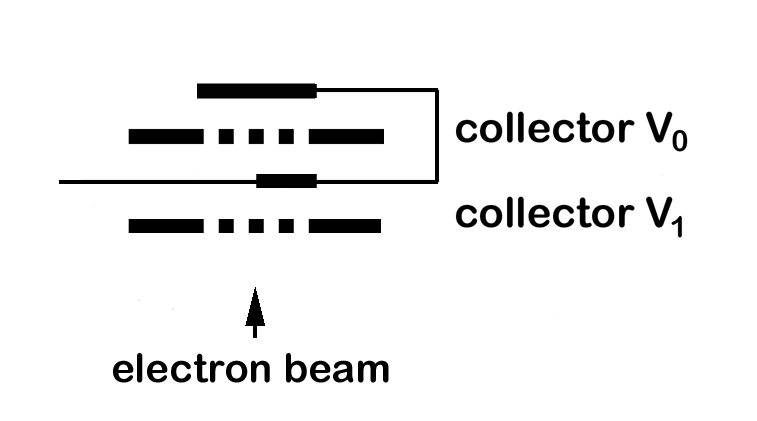 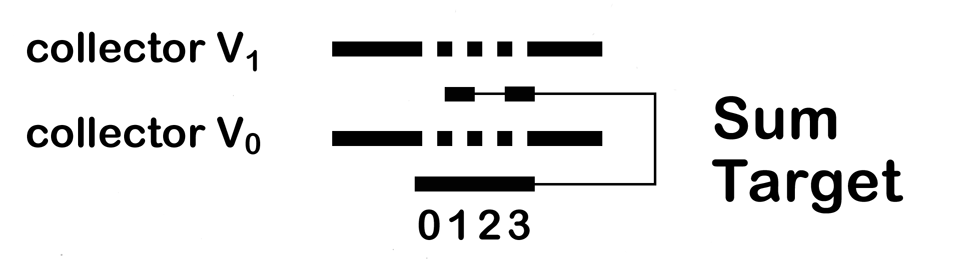 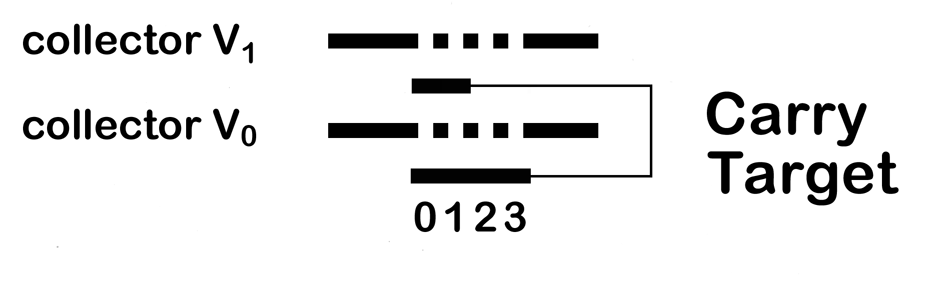 Target… now with labels!
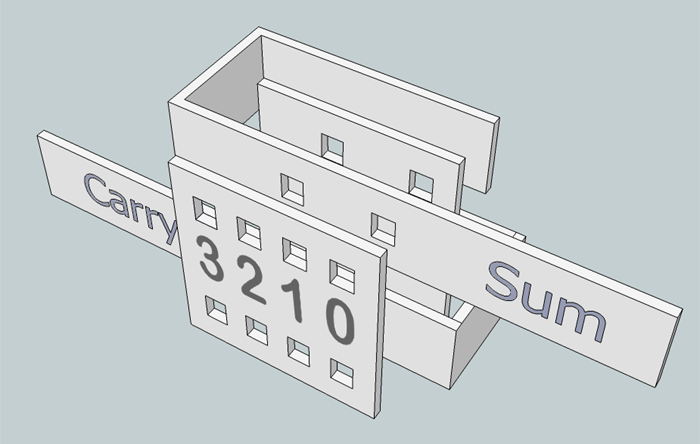 Inputs and Outputs
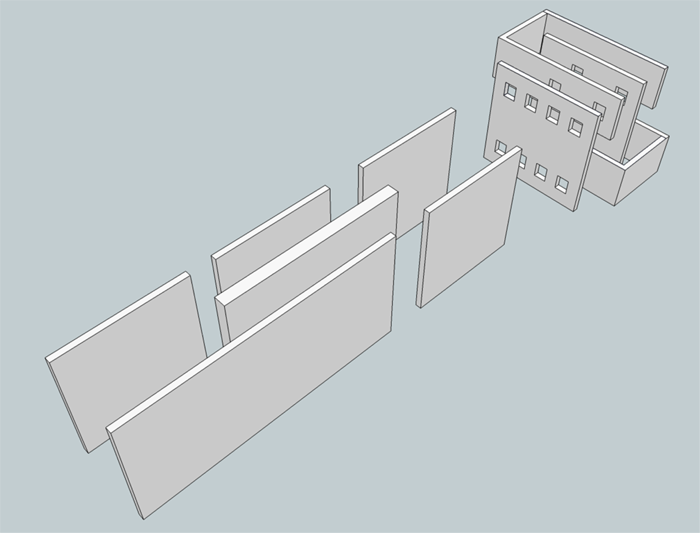 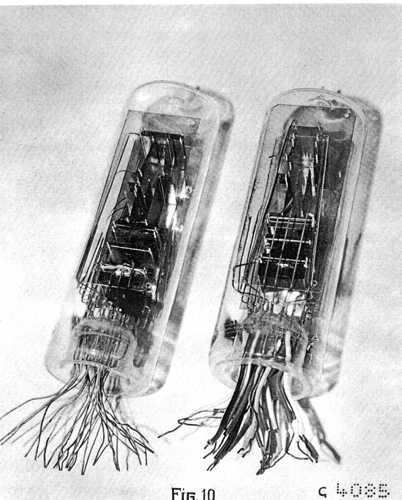 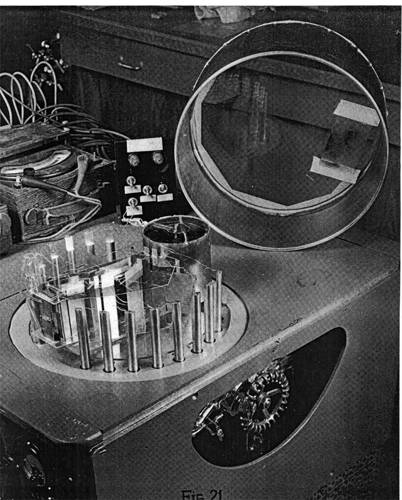 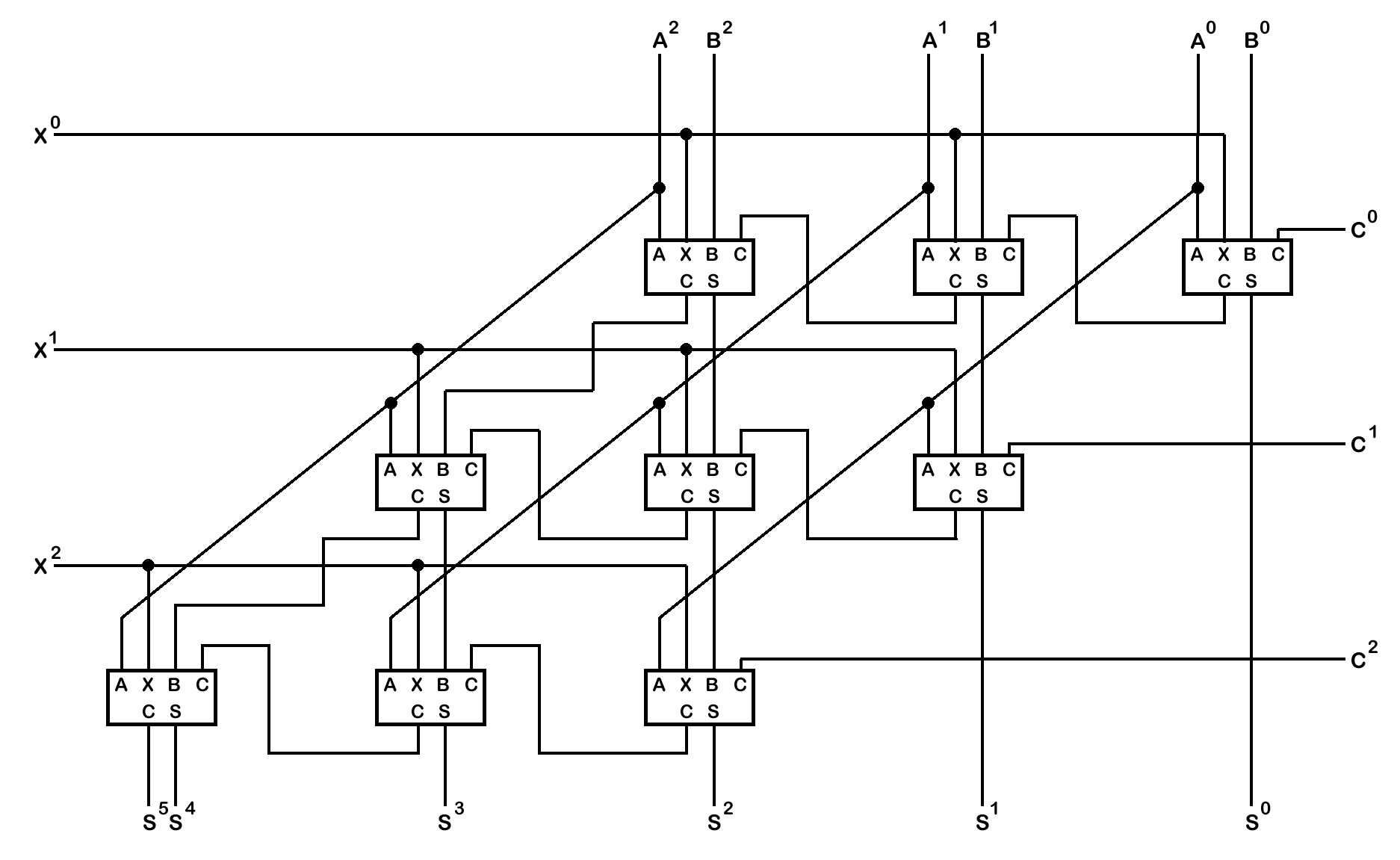 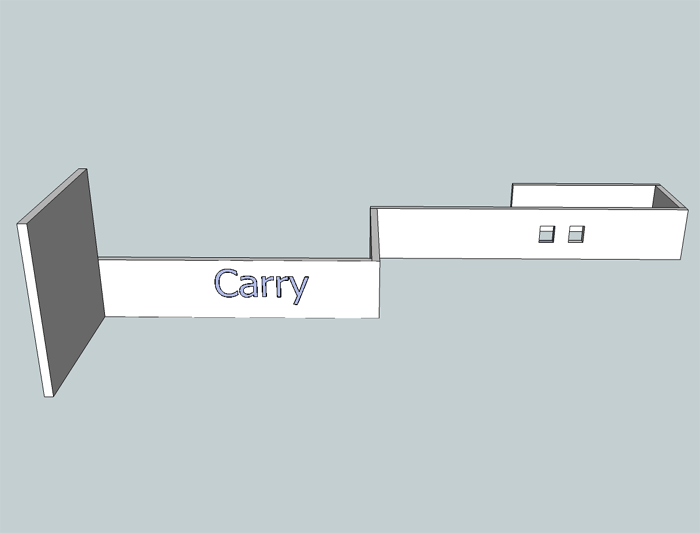 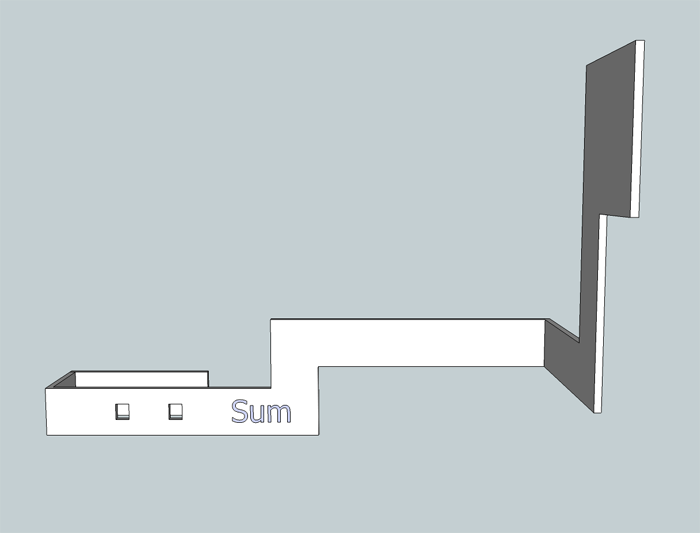 SketchUp
Step20
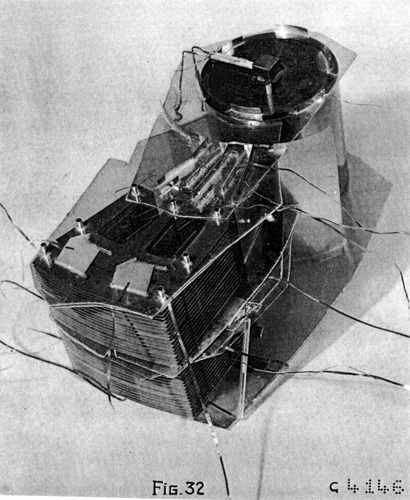